Nov.. 2016
Project: IEEE P802.15 Working Group for Wireless Personal Area Networks (WPANs)

Submission Title: [Prerequisite for 15.4s Comment Resolution of CID 67-69 concerning to TSCH ]	
Date Submitted: [10 Nov., 2016]	
Source: [ Shusaku Shimada ] Company [ Schubiquist Technologies Guild ] 
Address [ 1-28 Nishiarai, Chuo-shi, Yamanashi-ken, 409-3802 Japan ] 
Voice:[ +81-55-274-1266 ], E-Mail:[ shusaku@ieee.org ] 
Re: [Call for Contributions for TG4s (15-14-0570-03-004s-tg4s-call-for-contributions)] 
Abstract:	[ TSCH related concepts relating to 15.4s are reconfirmed in order to make SRM functions instrumental for TSCH mode of 15.4 operations. ]
Purpose:	[ To help the comment resolution of CID 67-69 concerning TSCH in term of SRM and Management. ]
Notice:	This document has been prepared to assist the IEEE P802.15.  It is offered as a basis for discussion and is not binding on the contributing individual(s) or organization(s). The material in this document is subject to change in form and content after further study. The contributor(s) reserve(s) the right to add, amend or withdraw material contained herein.
Release:	The contributor acknowledges and accepts that this contribution becomes the property of IEEE and may be made publicly available by P802.15.
Slide 1
Shusaku Shimada, Schubiquist Technologies
Nov.. 2016
Prerequisite for 15.4s Comment Resolution of CID 67-69 concerning to TSCH
To help the comment resolution of CID 67-69 concerning TSCH 
in term of SRM and Management.
Slide 2
Shusaku Shimada, Schubiquist Technologies
Nov.. 2016
SRM in TSCH
SRM functions in 802.15.4s D1.0, so far based on; 
Physical frequency channels and non-slotted time 
This may help also for TSCH, i.e., 
IEEE802.15.4e provides the deterministic resource to nodes
But, deterministic Tx & Rx doesn’t necessarily means; 
No interference with other networks at all, 
No impediments of propagation in-between, e.g. shadowing, fading 
No need or update of White/Black channel listing, rather often indispensable 
But how can these SRM information be collected ? 
Through TSCH mode of operations, logical to physical transformation of resource are needed
Slide 3
Shusaku Shimada, Schubiquist Technologies
Nov.. 2016
Link & Slotframe & Chunk in TSCH
TSCH Link (Cell) 
Time slot offset, Frequency Channel offset 
For Tx, Rx, shared/dedicated 	
Slotframe 
Series of timeslots 
May co-exist multiple slotframes
Chunk (Concept outside IEEE802) 
Higher layer concept for intra-network interference management
i.e. sets of links known within a network
timeslots which repeat
frequency offset
Typically chunks based on 
physical frequency channel may rotate
Slide 4
Shusaku Shimada, Schubiquist Technologies
Nov.. 2016
TSCH CCA, CSMA-CA and Back off
TSCH CCA
Duration macTschCcaOffset  
Occurrence
When Link is Shared Link
When TschCca in MLME-TSCH-MODE is ON
TSCH CSMA-CA; 
Slot based back off if failure, e.g. no Ack 
What can be measured ? 
CCA-ED measured value if TschCca is ON
Number of occurrence of back off, i.e. failed TRx
Link assignments dedicated for SRM deserve ?
Assured “empty” Link for measurement
Slide 5
Shusaku Shimada, Schubiquist Technologies
Nov.. 2016
SRM related Commands
Commands are; 
Request, Response, Report, and Information 
Content information field 





Should “logical” (slot based) time or ASN be prepared ? 
Should “logical” frequency offset be prepared ? 
Should time duration based on slot counting be allowed ?
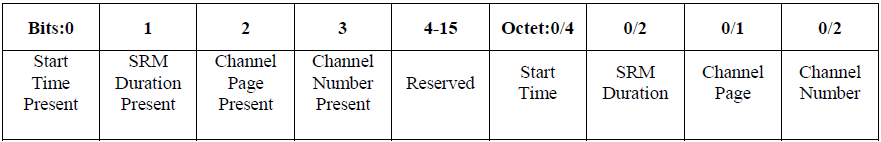 Physical Time
Physical Frequency
Append TSCH specific information?
Slide 6
Shusaku Shimada, Schubiquist Technologies
Nov.. 2016
Translation or accumulated conversion of logical to physical resource information
Concerning to “time” 
In addition to physical time mode as is;   
Translated physical time based on slot time granularity mode? 
Converted physical time based on accumulated slot counting mode ?
Concerning to “frequency” 
In addition to physical frequency channel based SRM typically for White/Black channel listing; 
Does channel offset based SRM over different physical frequency channels deserve to prepare ? e.g. for characterizing each chunk property
Slide 7
Shusaku Shimada, Schubiquist Technologies
Nov.. 2016
End
Slide 8
Shusaku Shimada, Schubiquist Technologies